Continuous Time Gathering With Finite Visibility and Bearing-Only Sensing [1]Robotics Seminar - 236824
Nitzan Madar
תוכן עניינים
מבוא
הצגת הבעיה ורקע מתמטי
ההשוואה בהגדרת מהירות שונה
סימולציות
מבוא
מסמך זה מבוסס על מאמר שנלמד בכיתה:Bellaiche, L.I., Bruckstein, A., (2017), Continuous time gathering of agents with limited visibility and bearing-only sensing.
נבנתה סימולציה ב-NetLogo בהשוואה בין המוצג למאמר למקרה אחר.
הצגת הבעיה
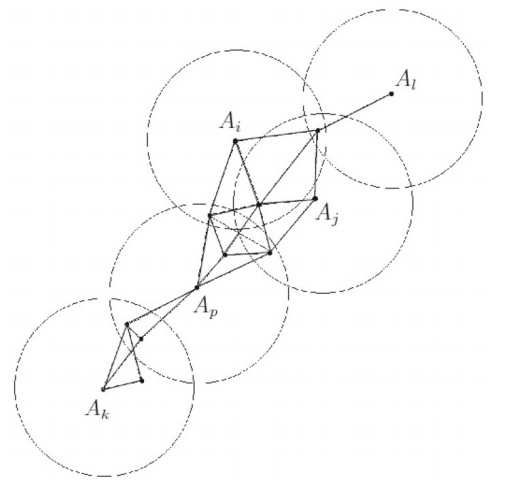 רקע מתמטי
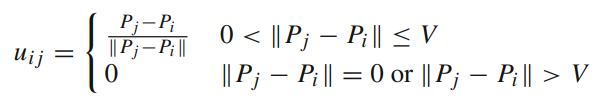 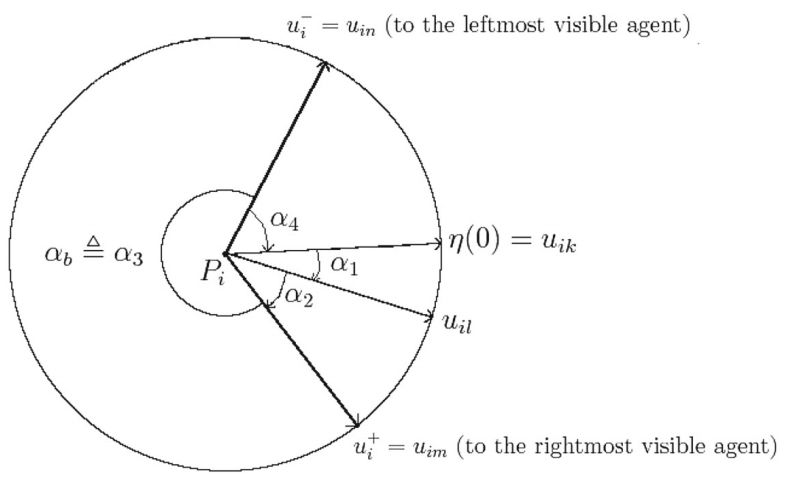 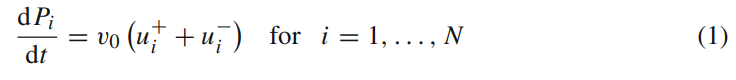 קשירות לעולם לא נעלמת
תחת הדינמיקה שהגדרנו נוכיח את העובדה ששכנים תמיד נשארים שכנים בעזרת המרחק בין סוכנים:
אם נראה כי השינוי במרחק היחסי (נגזרת) הוא אי-חיובי נוכיח את האמירה:נציג את הגדרת הוקטור היחסי ונקבל:נשתמש בדינמיקה עבור כל סוכן: ונקבל:
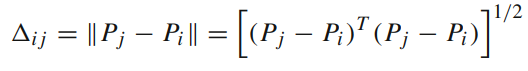 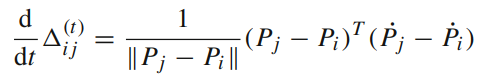 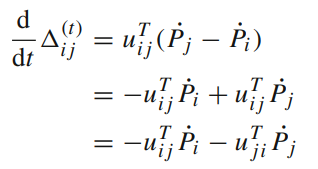 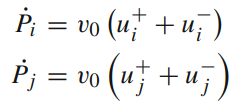 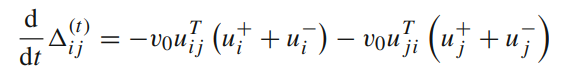 קשירות לעולם לא נעלמת
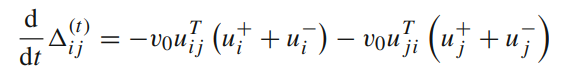 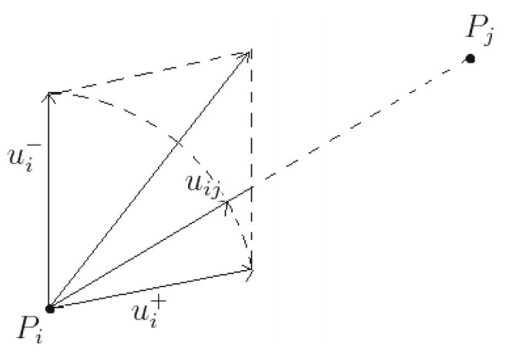 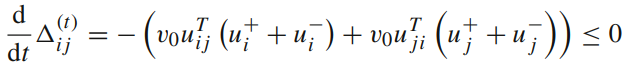 המשך רקע מתמטי
הוכחנו כי קשירות לא נעלמת ועל כן הוכח כי בהנתן גרף ראייה קשיר המערכת תתכנס לנקודה אחת.
במאמר ובהרצאה גם הוצג הפיתוח שמראה כי זמן ההתכנסות הינו סופי ע"י שימוש בפונקציית ליאפונוב של אורך היקף הקְמור (Convex Hull). הוכח כי נגזרת הפונקציה בזמן הזו היא אי-חיובית ולכן ישנה התכנסות בזמן סופי.
סימולציה
היות והוכח כי בדינמיקה שבמאמר ישנה התכנסות לנקודה, ננסה להשוות לחוקי מהירות אחרים השונים זה מזה בגודל המהירות בלבד.
כיוון המהירות נשאר בכיוון חוצה הזווית כדי להבטיח התכנסות.
סימולציה – חוקי מהירות
חוק המהירות הראשון הינו כפי שהוגדר במאמר, כך שניתן לבחור את גודל המהירות בממשק התוכנה.
חוק המהירות השני הינו תחת הנחה שקיים גם מד מרחק והוא מגדיר גודל מהירות  לפי סכום המרחקים של השכנים הקיצוניים.
חוק המהירות השלישי גם הוא משתמש באותה הנחה ולוקח את היטל המרחקים של השכנים הקיצוניים על חוצה הזווית (כיוון ההתקדמות).
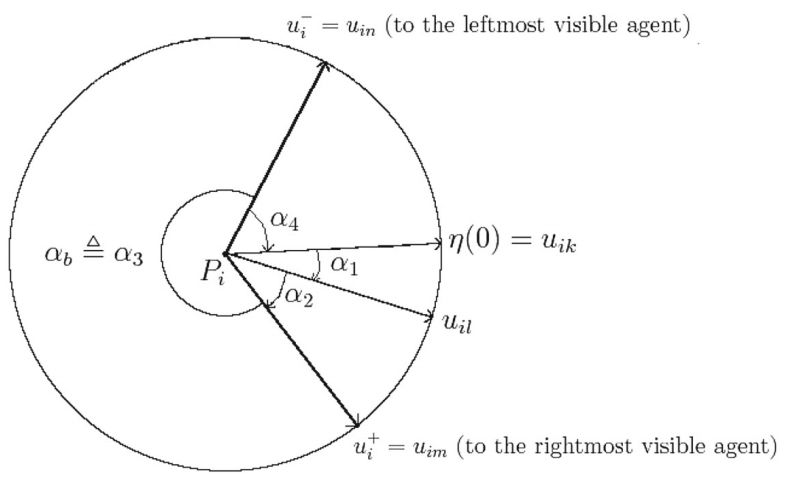 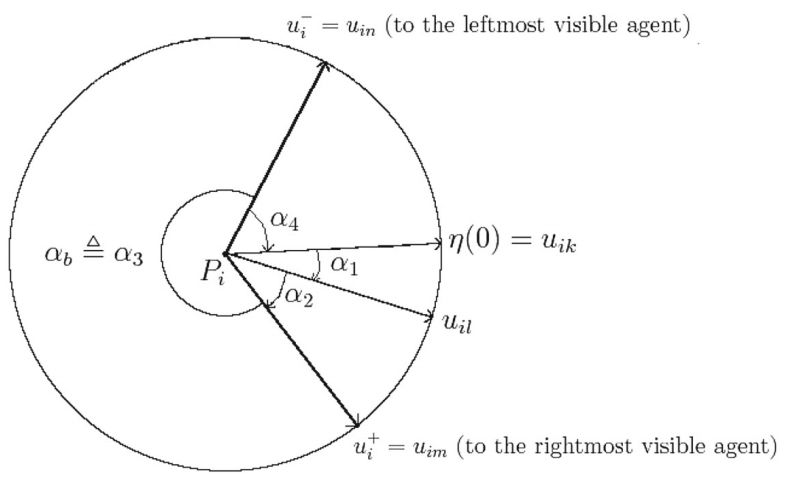 סימולציה - הממשק
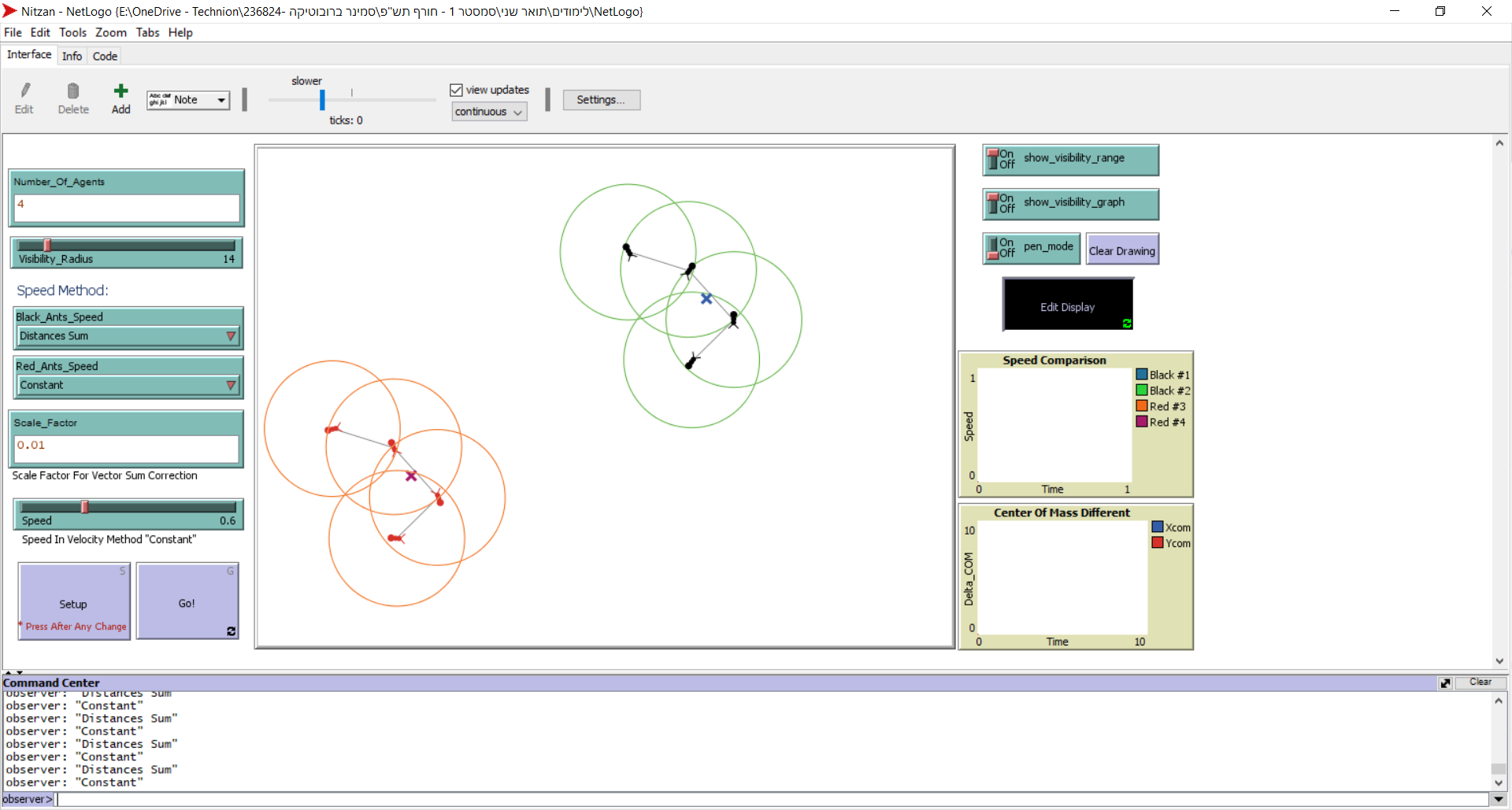 סימולציה – דוגמאות הרצה
סימולציה – דוגמאות הרצה
בהשוואה בין השיטות שהוספתי, ניתן לראות את ההשפעה של הקוסינוס על התנועה – מאט את הסוכן האמצעי כי היטליו קטנים ביחד לשיטה השנייה בה יש סכום ללא היטל
שאלות?
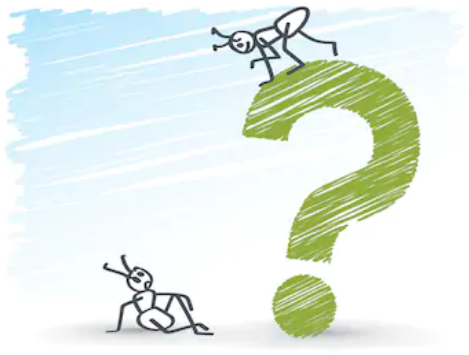 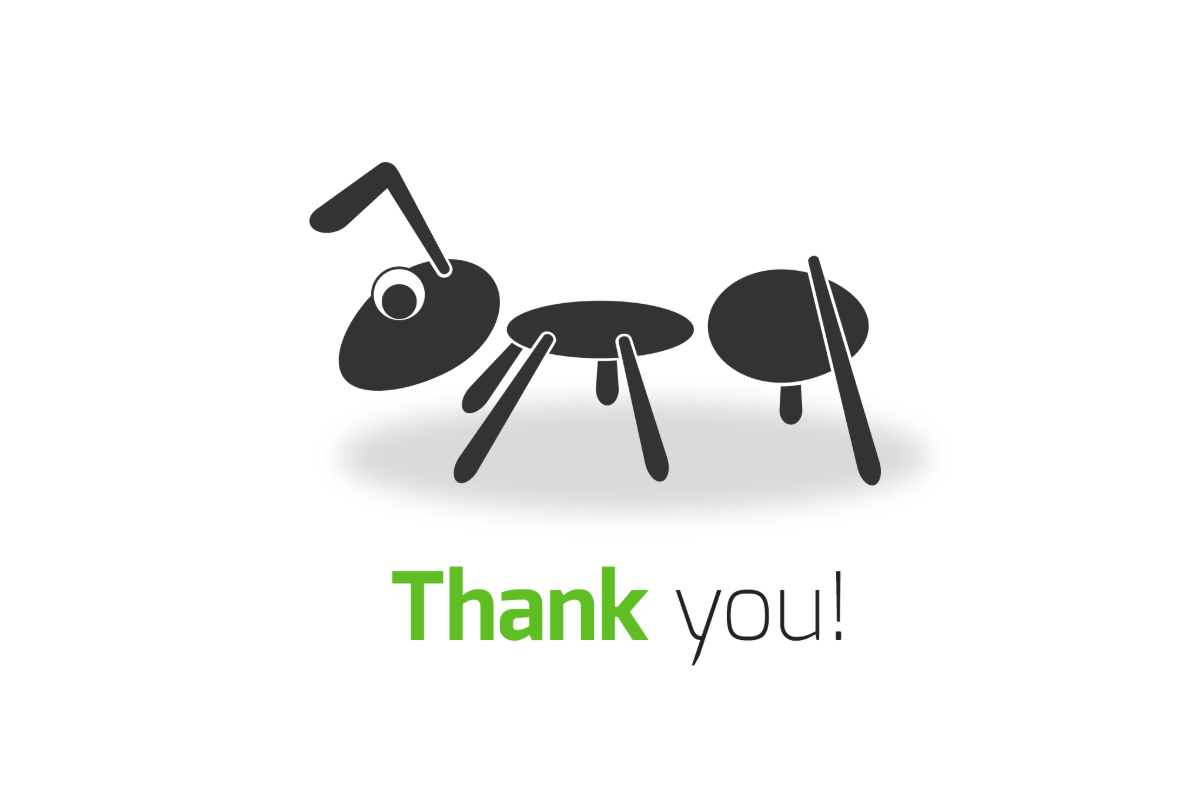